AUTOCUIDADO PSICOLOGICO
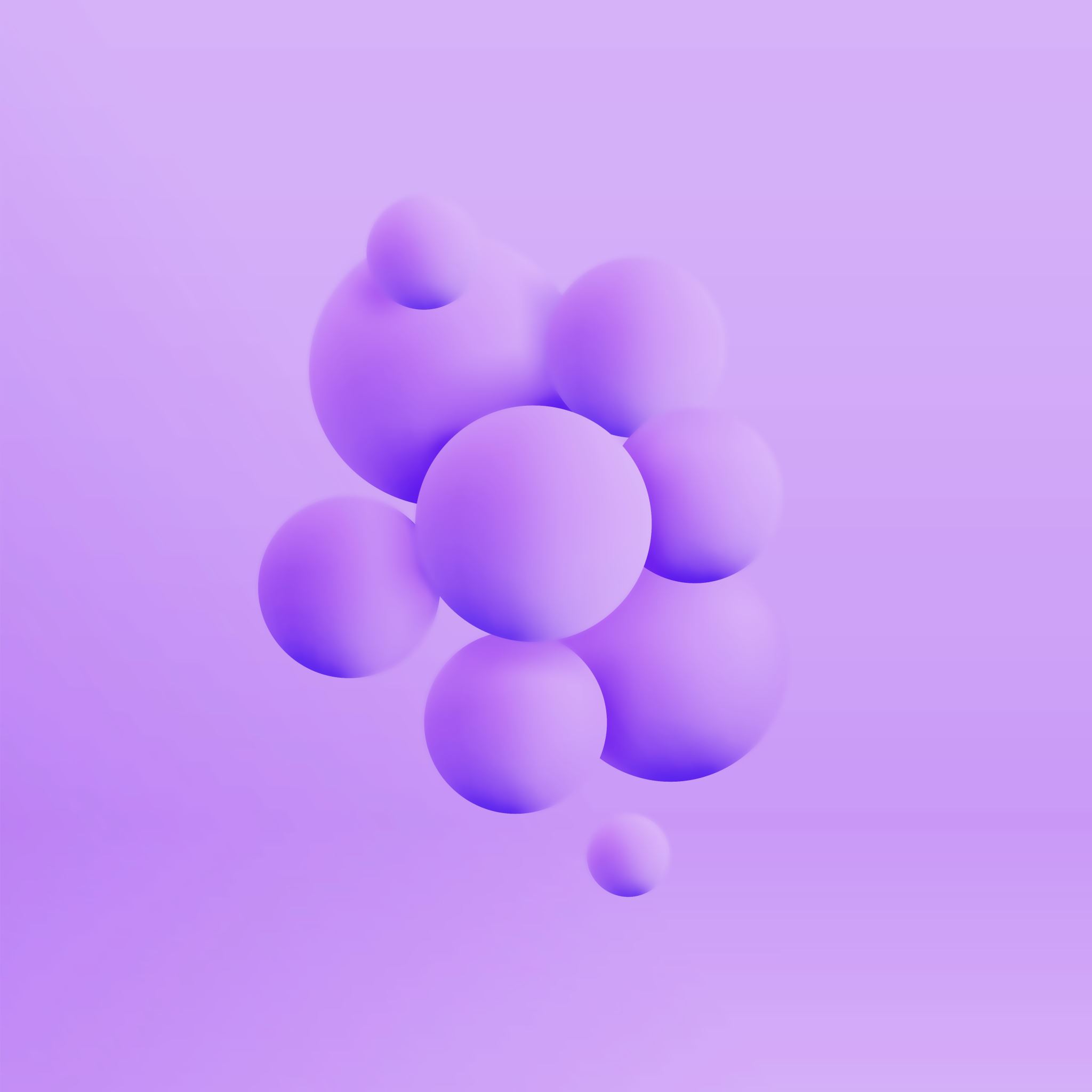 Adaptación
La adaptación psicológica incluye la capacidad de manejar el estrés y lidiar con los cambios y desafíos de la vida diaria. 


Las personas que tienen buena adaptación psicológica suelen tener una mejor salud mental, menos problemas emocionales y una mejor calidad de vida en general.
Proceso de adaptación
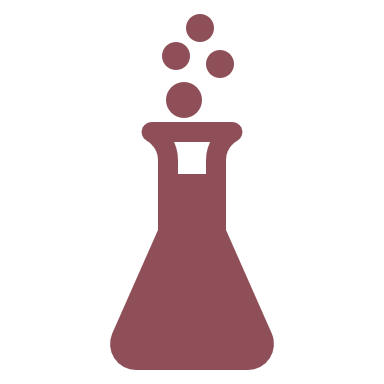 Si no somos capaces de adaptarnos de manera efectiva, podemos experimentar dificultades en diferentes áreas de nuestra vida. 

Esto puede manifestarse como problemas emocionales, dificultades en las relaciones interpersonales o dificultades en el desempeño académico o laboral. 

En estos casos, es recomendable buscar apoyo profesional para facilitar el proceso de adaptación.
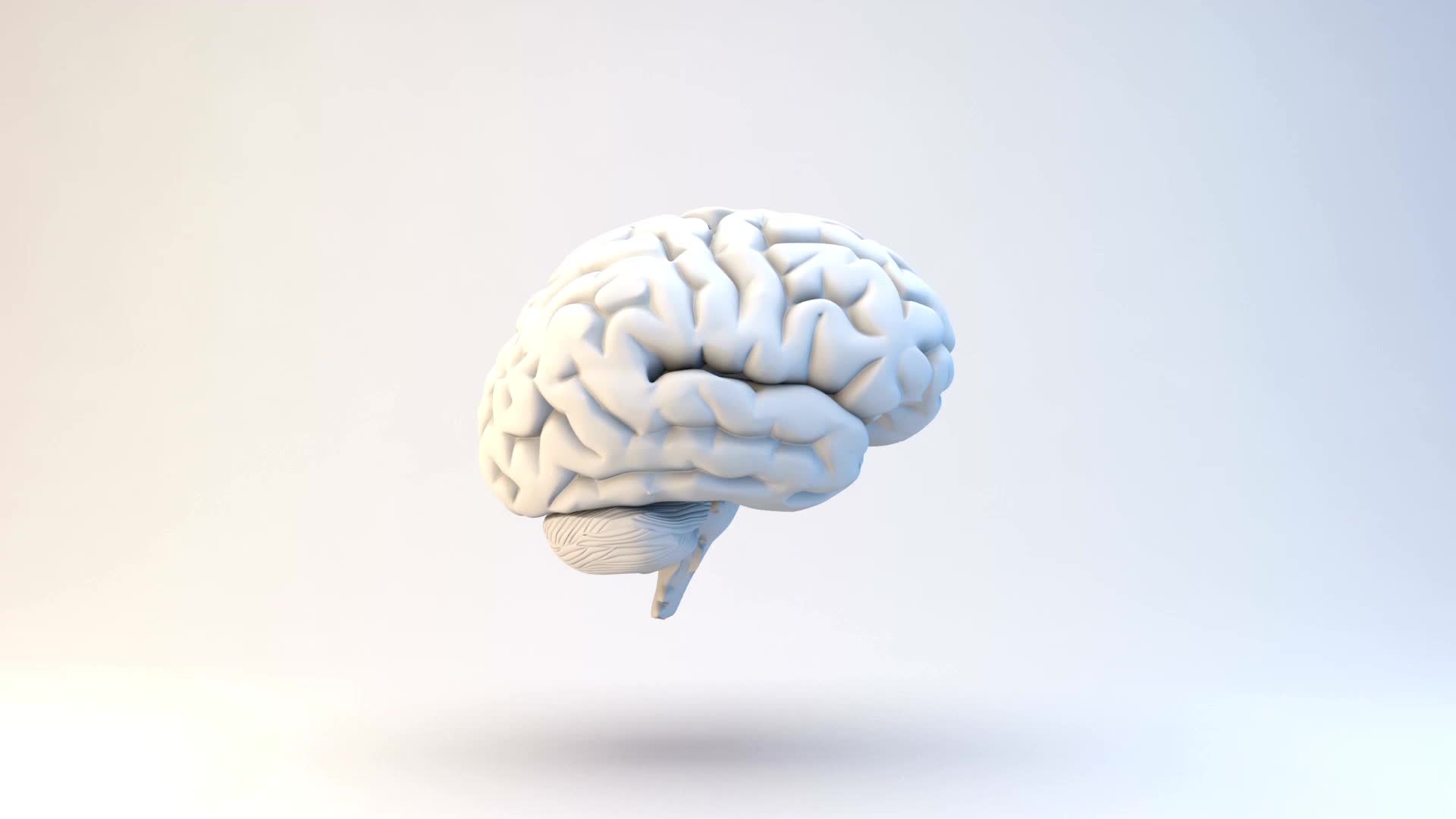 El estrés es cualquier demanda impuesta a tu cerebro o cuerpo físico. Las personas pueden reportar sentirse estresadas cuando se les imponen múltiples obligaciones. 
	La sensación de estar estresado puede ser desencadenada por un evento que te hace sentir frustrado o nervioso.
La ansiedad es un sentimiento de miedo, preocupación o malestar por el futuro
Puede ser una reacción al estrés, o puede ocurrir en personas que no pueden identificar factores estresantes significativos en su vida.
Estrés y ansiedad
Signos comunes de estrés
Signos comunes de ansiedad clínica
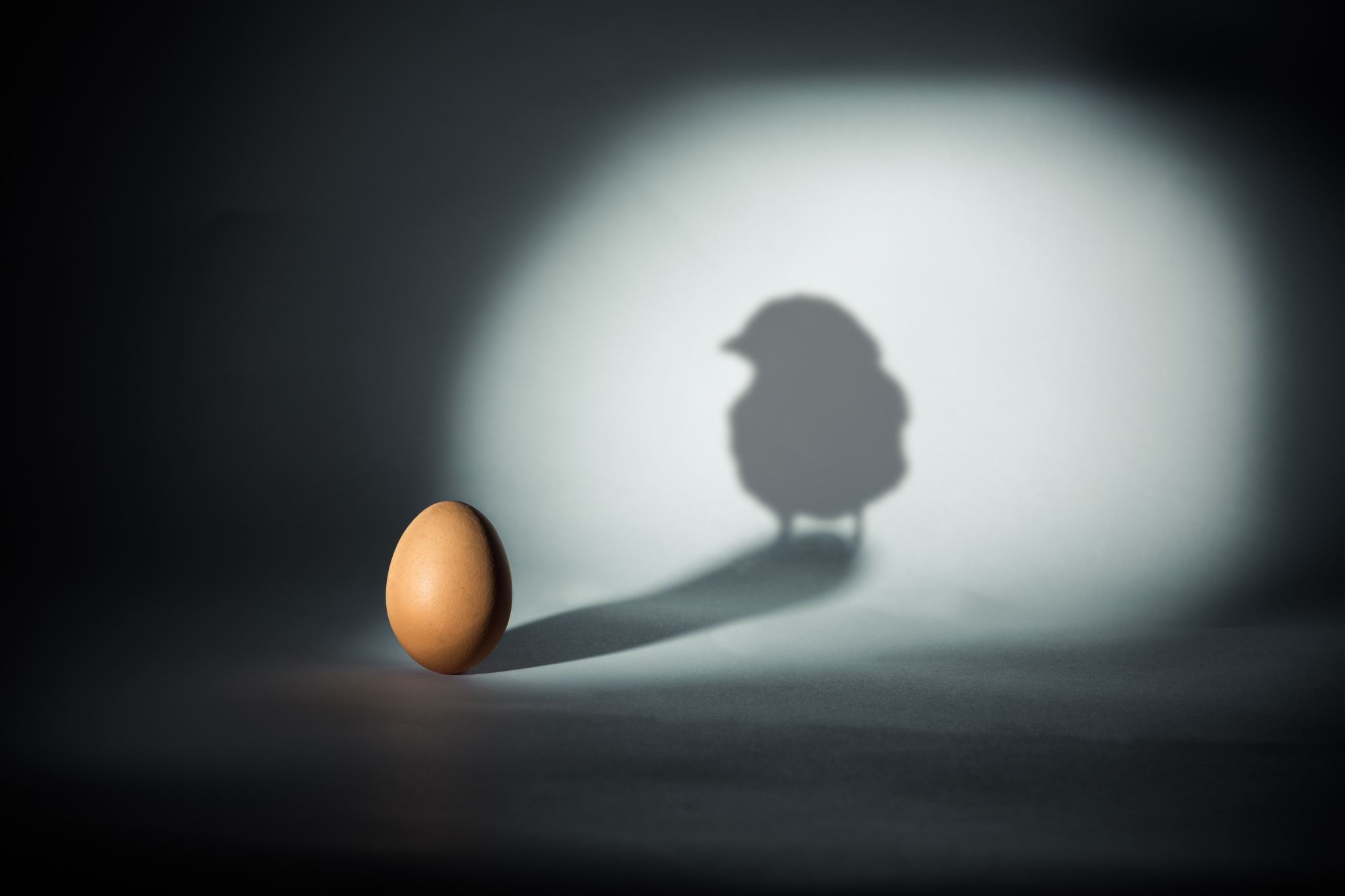 Miedo o preocupación incontrolable que persiste aunque se distraiga
Problemas digestivos como hinchazón, dolor de estómago o ganas de vomitar
Pensamientos negativos sobre uno mismo, anticipación del peligro y minimización de sus capacidades
Dolor en el pecho o el corazón, dificultad para respirar y sensación de ahogo o desmayo
Dificultad para dormir, comer o relacionarse e interrupción en otras áreas importantes de la vida
Temblores, sacudidas, evitación de ciertas situaciones o personas y una mente que se queda en blanco
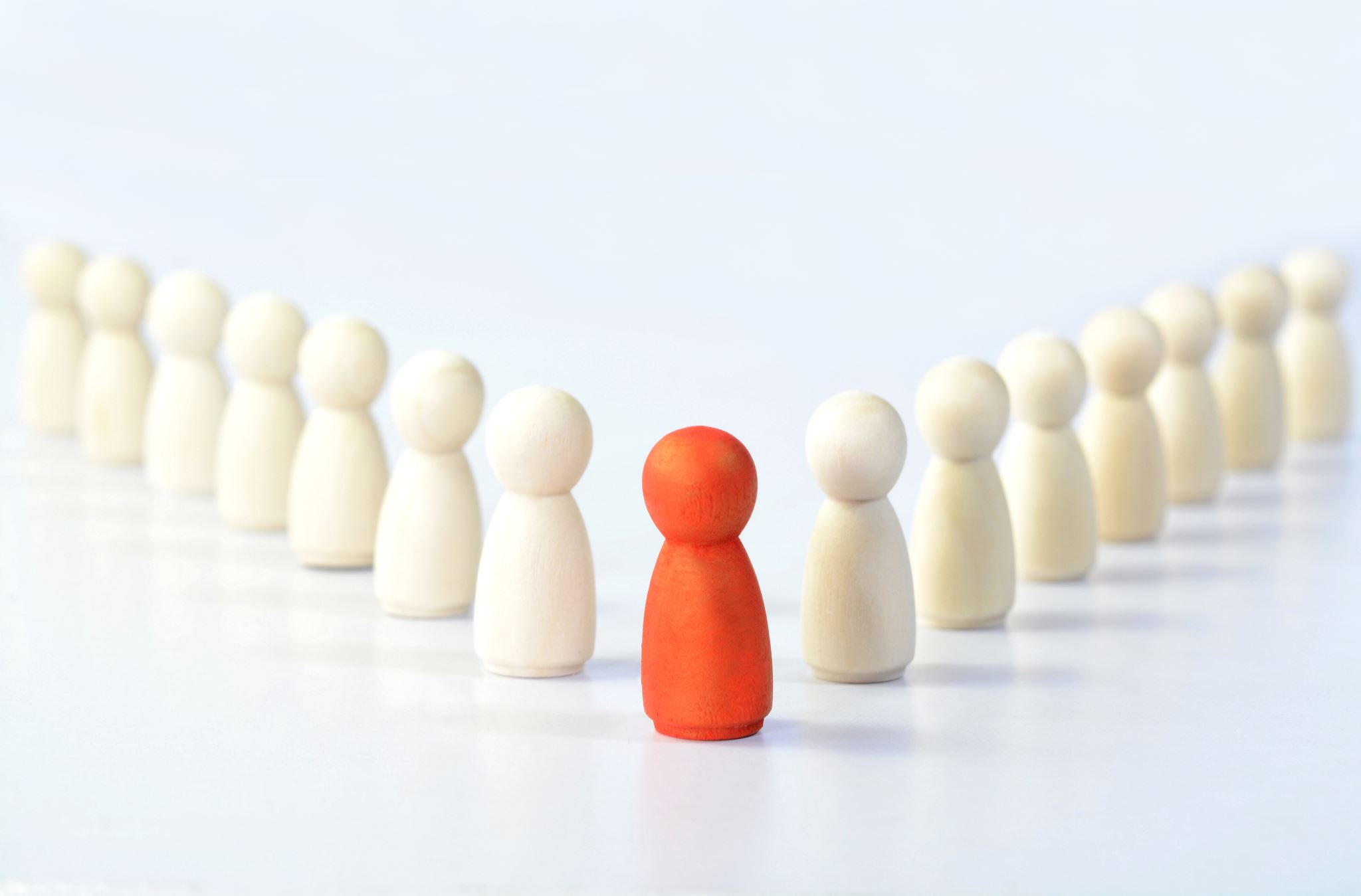 Impacto de la ansiedad en la vida cotidiana
Oportunidades perdidas para pasar el rato con amigos o iniciar nuevas amistades
Irritabilidad, cambios de humor y procrastinación
Problemas gastrointestinales como acidez de estómago, diarrea y sensación de náuseas
Estar atrapado en la propia experiencia interna y no estar completamente presente en las tareas laborales
Impacto en relaciones románticas
Cuidados personales